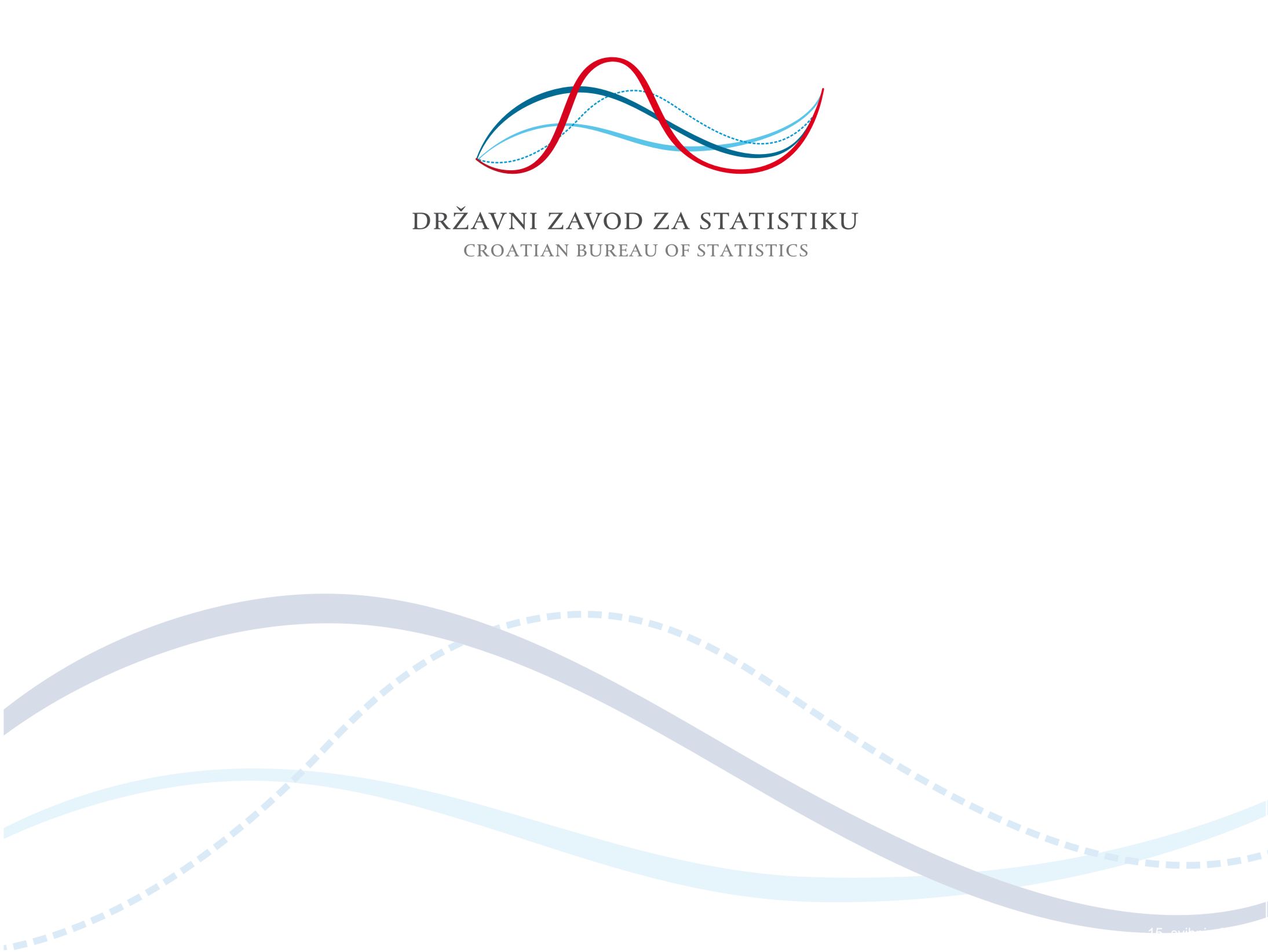 Implementation of quality management models and strategies in Croatian CBS
Mario Gavrić
Croatian Bureau of Statistics
Senior Adviser in Classification, Sampling, Statistical Methods and Analyses Department
Vienna, 03. June 2014
Page 1
Quality in CBS (in general)
long tradition in producing data of good quality
oriented towards production of relevant statistics by following quality requirements prescribed by the Regulation on European statistics.

CBS defined a framework on which to base statistical output quality – ESS dimensions.
Page 2
Quality pillars of CBS
CBS understands the quality policy as a corporate culture with five basic quality pillars (major elements):

Independent national statistics (only a professional and politically independent and reliable statistics is relevant to the customers)
Data users and data providers (user satisfaction survey / reducing response burden)
The quality of statistical products and services (act in accordance with the standard definition of quality and principles of the European Statistics CoP)
Process orientation (GSBPM)
Human resources development (training of employees in order to increase the quality of statistical products and services)
Page 3
The project 'Technical Assistance in Business Statistics and Quality Documentation'
Activity 1: Establishing quality management documentation system 

1.1 Choosing the best available model for quality management for the CBS quality
1.2 Defining Data Quality Assessment Methods and Tools 

Activity 2: Selecting six surveys for testing quality and establishing links to CROMETA 
- all the developments should be carried out with the strong connection to the survey practice through 2 sub-activities:

2.1 Establishing quality charters for selected surveys 
2.2 Drafting procedure handbooks for each selected survey
Page 4
The project 'Technical Assistance in Business Statistics and Quality Documentation‘ (continued)
Activity 3: Training a number of CBS staff in preparing quality reports
 - almost carried out through two sub-activities:

3.1 On the job transferring of knowledge and skills to 20 members of CBS staff 
3.2 Carrying out of one three-day seminar and one three-day workshop
Page 5
Establishing quality management documentation system (Activity I)
1.1. The best available models for quality management framework for the CBS quality management documentation system chosen

TQM strategic document
CBS accept TQM approach as the general model for quality management, quality assessment and quality improvement through following main cornerstones of the TQM model:

High quality statistical processes and products
User satisfaction
Professional orientation of the employees
Efficiency of the processes 
Reduction of the response burden
Page 6
Establishing quality management documentation system (Activity I) - continued
1.2. Data Quality Assessment Methods and Tools defined

Glossary of the quality terms
The first version of glossary of the terms from the quality area was created and approximately 300 terms are included in the glossary.

Database of quality information
established on the exhaustive list of quality information based on two widely accepted ESS structures - ESMS and ESQRS 
all the information in the database can roughly be divided in two parts:
Numerical information (quality indicators)
Descriptive (textual) information
Page 7
Database of quality information
CBS experts defined requirements for the output functionalities of the database of quality information and they can be summarized as follows:

User authorization
Formatting of the quality indicators into the readable (formatted) form
Filling up the template for standard quality report
Development of the basic analytical tool for comparative analyses of quality indicators
Creating XML for the NRME – export from one system to another
Supplementation of the information in the database (Documentation)
Integration with metadata repository “CROMETA”
Development of the advanced analytical tool for comparative analyses of quality indicators
Page 8
Database of quality information
Advanced analytical tool for comparative analyses of quality indicators enables two types of comparative analyses for the particular quality indicator:
Analyses through time
- by using the starting and ending reference period application provides the time series of the selected quality indicator

2.     Analyses between domains. 
application enables two different domain comparisons: 
Comparisons of the values of the certain indicator, for the certain survey and certain reference period between the indicators values for chosen domain
Comparison of the values of the certain indicator for certain reference period between the different (selected) surveys
Page 9
1.2. Data Quality Assessment Methods and Tools defined (sub-activity) - continued
Methodological handbook on quality indicators
 - to assure the more standardized methodology of calculation of quality  indicators in CBS surveys. For each of the quality indicators the following sections are provided:
Definition of the indicator
Calculation procedure 
Example(s)

Standard list of response statuses
to enable standardized calculation of the above mentioned quality indicators
two separate lists were drafted: one for business surveys and one for social surveys (Responding units; Non-responding units; Ineligible units)
Page 10
Selecting six surveys for testing quality and establishing links to CROMETA (Activity II)
2.1. Quality charters for selected surveys established
as developed tools for quality assessment should primarily be applicable and usable, six pilot were chosen in the first phase to test all these tools: 

Survey on Income and Living Conditions (EU-SILC)
Monthly Survey on Industrial Production 
Structural Business Statistics of Enterprises (SBS)
Annual Survey on Information and Communication Technology Usage in Enterprises (ICT-ENTR)
Final Energy Consumption in Households
Services Producer Price Indices for Cleaning Activities
Page 11
Training a number of CBS staff in preparing quality reports (Activity III)
3.2. On the job transfer of knowledge and skills to 20 members of CBS staff carried out
The core working group is educated permanently through the development of the tools and methods for quality assessment and quality management


3.3. One three-day seminar on Quality Management and Quality Assurance Frameworks and one three-day workshop on Quality Asseessment Methods and Tools carried out
Page 12
Conclusion and future developments
for all outputs there will be full documentation and an active approach to the training of the CBS in the quality procedures developed in the project

CBS will continue to deliver and possibly exceed in some quality areas

range of reports and data that has to be prepared, often by the CBS, to support the sustainability of the quality work (e.g. quality indicators)
Page 13
Conclusion and future developments
the outputs produced by the CBS staff have to be actively studied by management and have some impact on management decisions concerning the organisation and allocation of CBS resources – to ensure sustainability

pressure for more development work on Quality Database – especially in terms of outputs from the system
Page 14
Thank you for your attention!Questions?

Please send to author:
Mario Gavrić: gavricm@dzs.hr
Page 15